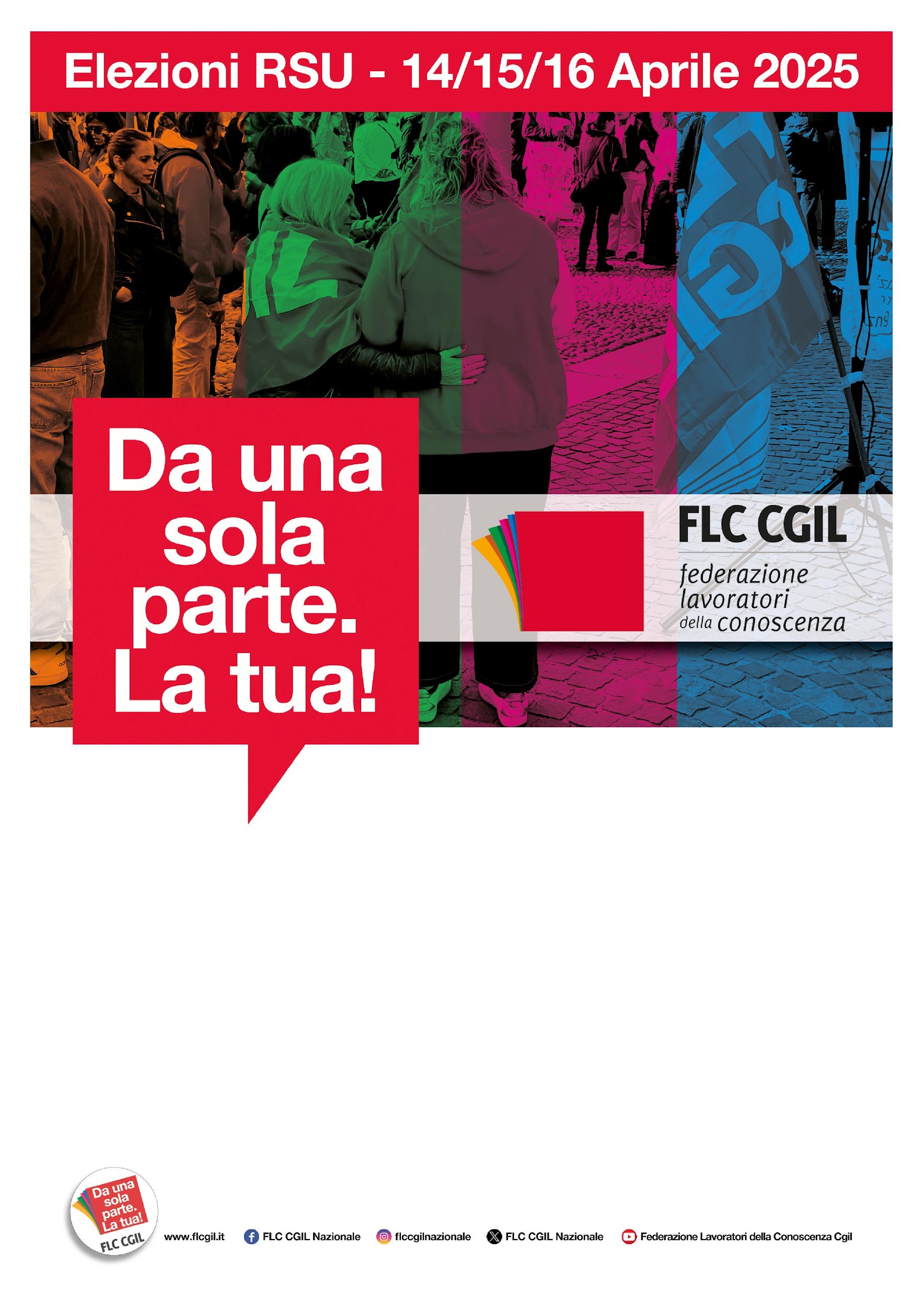 PUGLIESE DAVIDE - Docente







VOTA FLC CGIL